Figure 1 Recall of pain levels and psychological outcomes during transport to Landstuhl Regional Medical Center. NRS = ...
Pain Med, Volume 10, Issue 8, November 2009, Pages 1487–1496, https://doi.org/10.1111/j.1526-4637.2009.00731.x
The content of this slide may be subject to copyright: please see the slide notes for details.
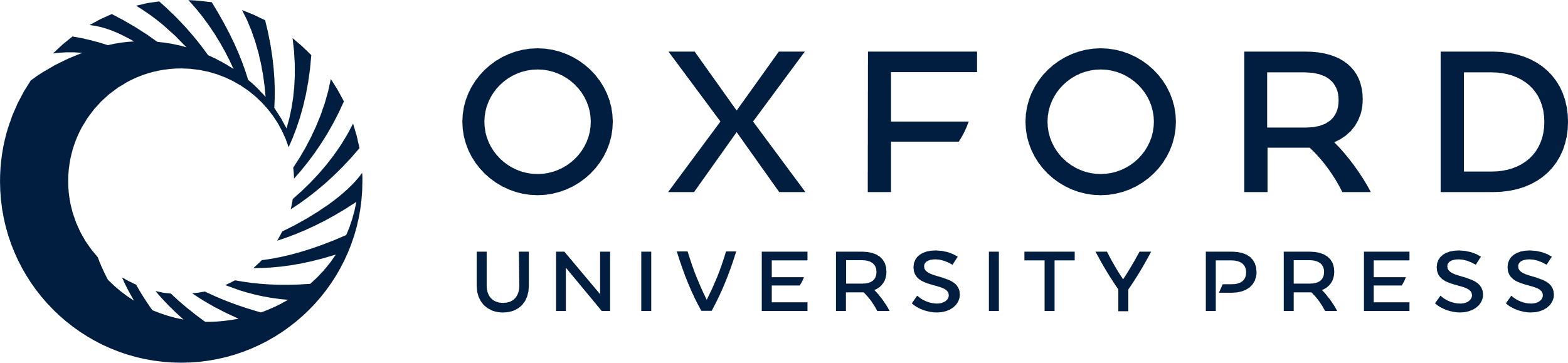 [Speaker Notes: Figure 1 Recall of pain levels and psychological outcomes during transport to Landstuhl Regional Medical Center. NRS = numeric rating scale; SD = standard deviation of the mean.


Unless provided in the caption above, the following copyright applies to the content of this slide: © American Academy of Pain Medicine]